Сысоева  Лариса Валентиновна
Учитель-логопед 
МОУ Лицей 
г.Истра
Тема. Дифференциация звуков «С-Ш» с использованием        элементов логоритмики.(подготовительная к школе группа )
Цели. 

Совершенствовать навык различения и практического употребления  в речи звуков «С – Ш» в слогах, словах, предложениях, связной речи; совершенствовать навыки фонемного анализа;

развивать фонематический слух, навыки самоконтроля за речью,  оперативную речеслуховую память, внимание, логическое мышление, развивать тонкую и общую моторику, темпоритмическую  сторону речи;

воспитывать умение работать в коллективе, умение преодолевать страх перед публичным выступлением, умение слушать и воспроизводить движения под музыку.
Оборудование. 

Демонстрационное  пособие «Карусель», предметные картинки: слон, лиса, барсук, собака, мыши, лошадь, кошка, ишак; демонстрационное пособие «Домики»,  звуковые схемы для слов (см. выше); пособие «Собери вагончики»; стрелочки для слухового диктанта; мнемотаблицы скороговорок;  демонстрационные картинки к игре «Звук заблудился»; демонстрационное панно «Кинолента», сюжетные картинки к составлению рассказа «Непослушные мышата»; аудиозапись к музыкальной паузе «Слушай и запоминай и красиво повторяй…», к игре «Карусель»  Е.С.Железновы «Абсолютный слух»; магнитофон.
 


Предварительная работа. 

Уточнение артикуляции звуков «С -Ш», игры по развитию фонематического слуха, по формированию фонематического восприятия «Подари картинки Маше и Соне», «Повтори слоговые ряды», «Доскажи словечко», «Составь звуковые и слоговые  схемы слов»; составление предложений со звуками «С – Ш», заучивание чистоговорок и скороговорок.
1.Различение звуков в словах. Игра «Карусель»

Мы узнали, с какими звуками будем играть, а теперь в путешествие. 
В парке города появились новые карусели.
 Животные хотят покататься на них. 
Нужно их правильно поместить в кабинки: наверх- с каким звуком? (Ш) Вниз? (С)
На счет 1 – возьмите  картинку,
На счет 2 – произнесите про себя название животного,
На счет 3 – поместите в нужную кабинку.
1, 2, 3.
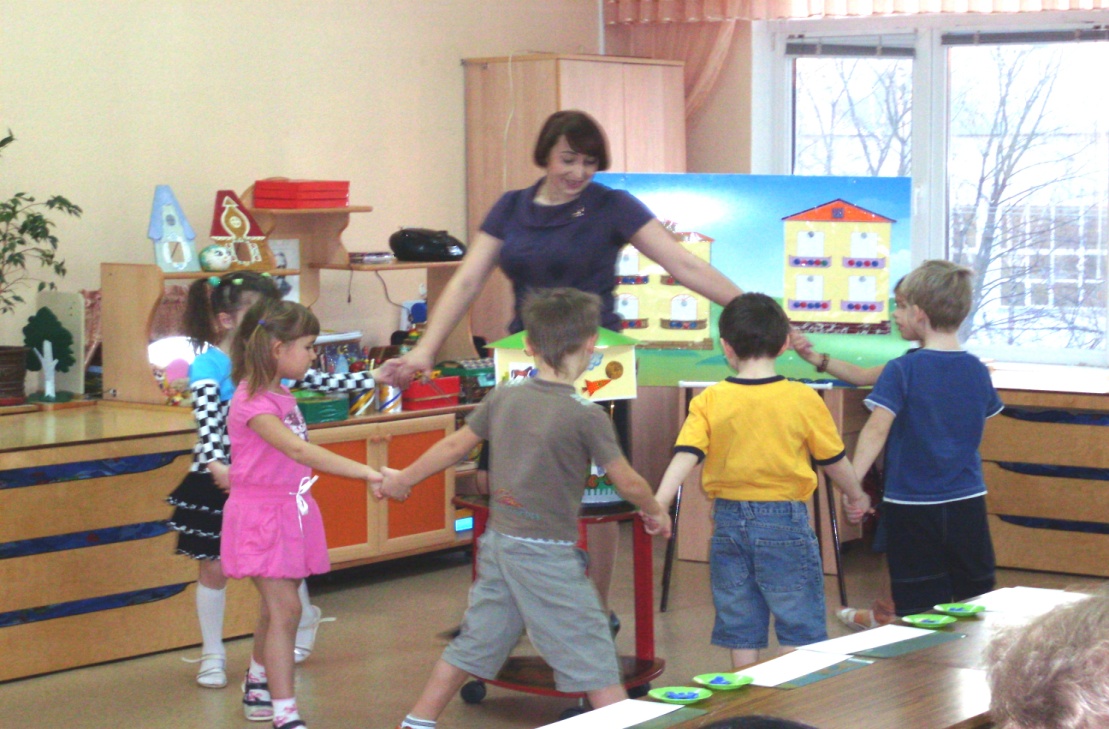 2.Развитие фонемного анализа. 
Игра «Дома».
Возьмите животных с карусели и проводите их домой по адресу:
 номер дома  указан на крыше (С или Ш), 
а номер квартиры – это звуковая схема слова.
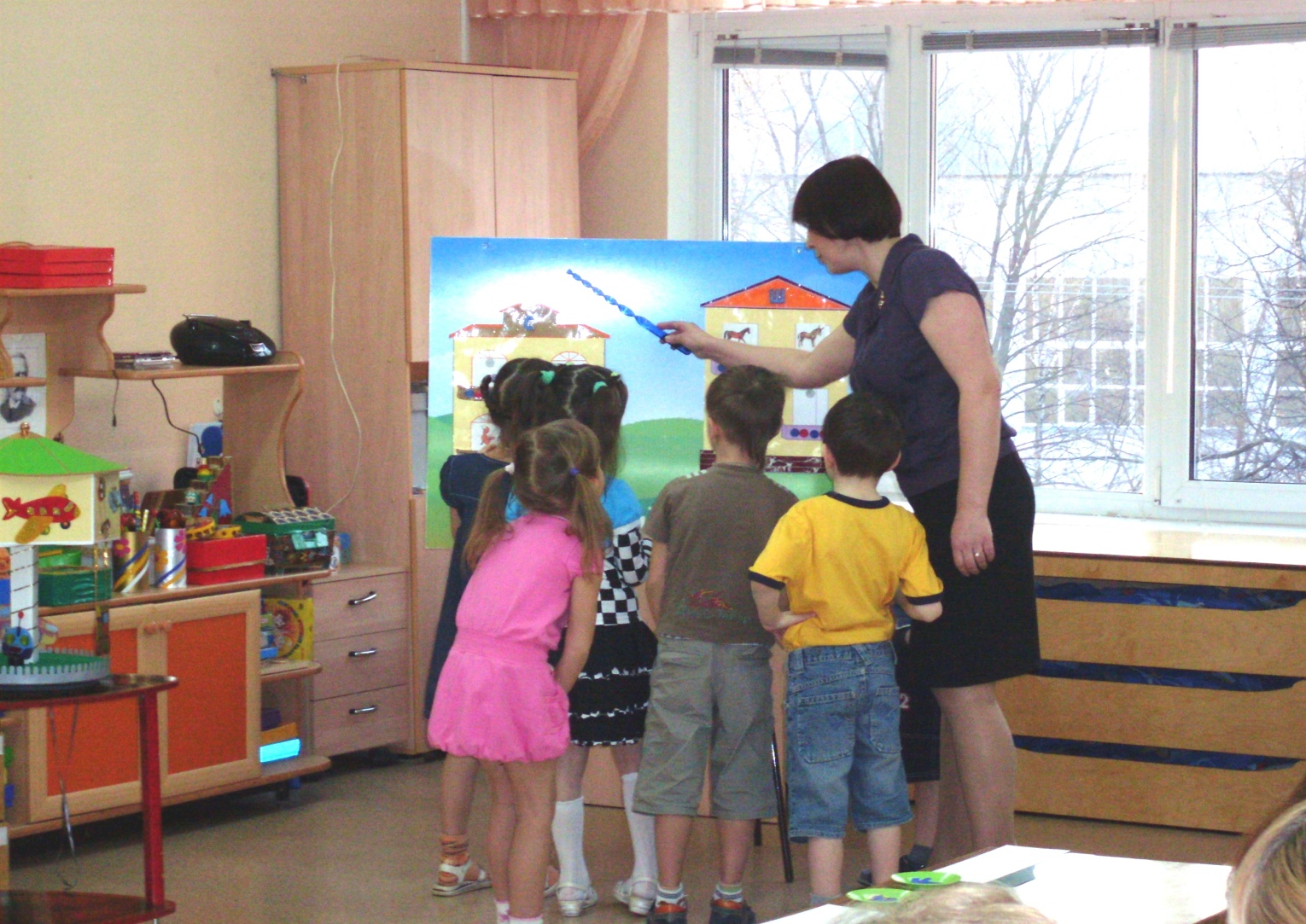 3. Различение звуков в предложениях. Игра «Собери вагончики». 
Посмотрите, по городу Красивой речи путешествует Паровозик.
 Машинист этого паровоза Барашек.
 Поможем собрать вагончики, 
соединяя их между собой словами с одинаковыми звуками «С» или «Ш». 
Первый вагончик поставлю я и составлю предложение: 
«Я поставила картинки шкаф  Барашек рядом, потому что в этих словах звук «Ш».
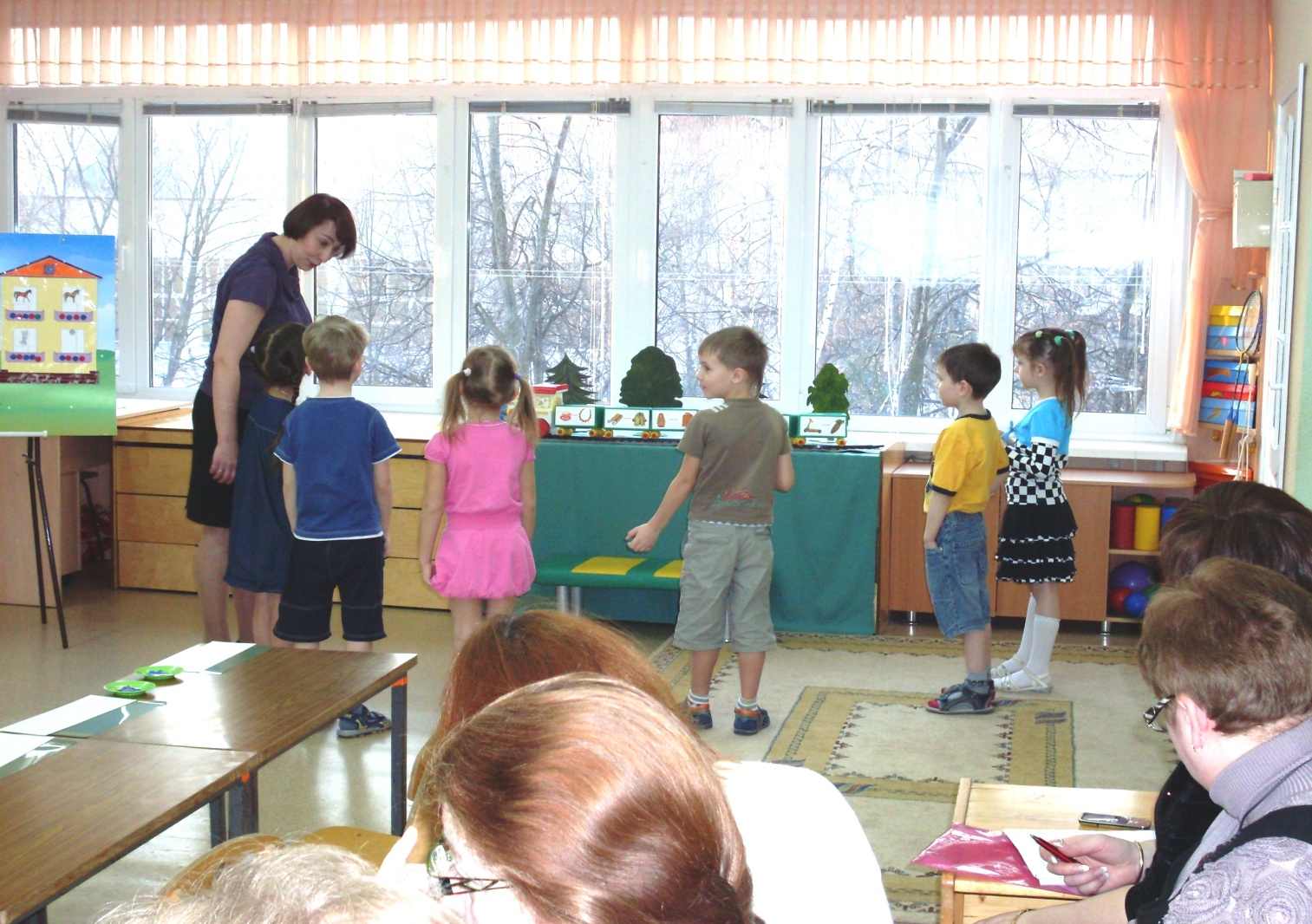 4.Развитие оперативной речеслуховой памяти. Игра «Стрелочки».

В городе Красивой речи все любят заниматься, и мы сейчас пройдем к  столам и напишем диктант стрелками.
 Они показывают, где находится язык: 
услышите «Ш» - стрелка вверх, услышите «С» - стрелка вниз. Вспомним,  как мы начинаем записывать слова? (слева направо)
Шуба –  сапоги  – шапка – шарф - санки – снеговик
После выполнения задания, дети называют слова со звуком «С», 
затем со звуком «Ш».
,
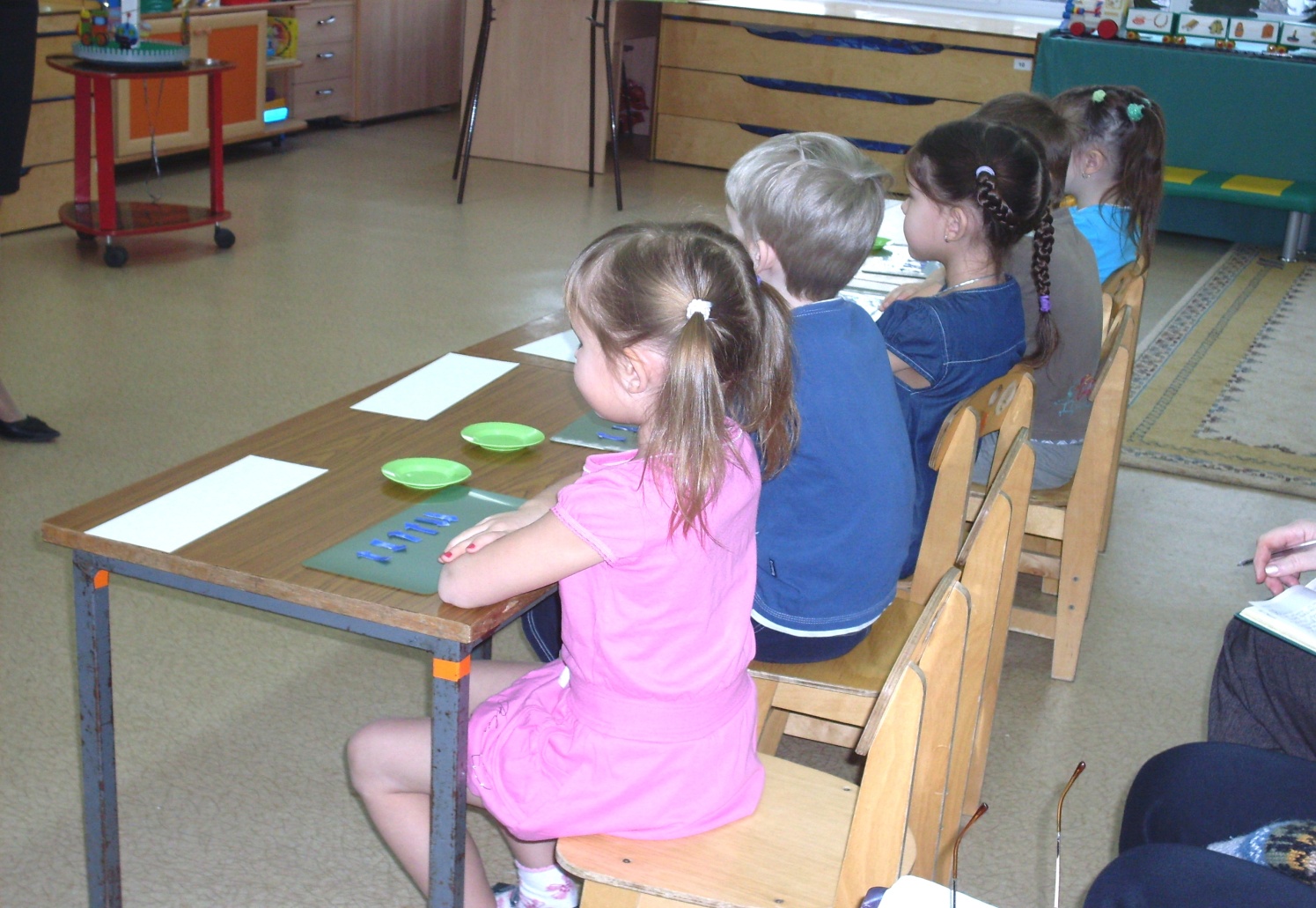 5. Физкультминутка. Речь с движением. Различение звуков в чистоговорках.

Настало время отдохнуть на музыкальной площадке. 
Дети слушают чистоговорки, пропевают их и выполняют движения, соответствующие тексту.


Слушай и запоминай и красиво повторяй:

Ша-са-ша-са-  в лесу бегает лиса.
Шо-со-со-шо- зайцы  пляшут хорошо.
Са-ша-са-ша- медведь ходит не спеша.
Сы-сы-ши-ши- грызут корку мыши.
Различение звуков в скороговорках. «Мнемотаблицы»

Рядом с музыкальной площадкой есть Дворец культуры. В это время
там проводится конкурс чтецов. Желаете принять участие  в нем.
На столах возьмите карточку, по схеме вспомните скороговорку.

«Язычком пошевелите, быстро, правильно скажите».

У киски игрушка плюшевый мишка, у мишки игрушка - пушистая киска.
Пушистая кошка на солнышке сушит шерстку на спинке, хвостик и уши.
Любит сушки наша Саша, сушки – это вам не каша.
Соня и Саня весело смеялись, шесть пушистых кошек мышонка испугались.
Смешной малыш сосал пустышку, ты лучше кашу съешь, малышка.
Синий шарфик шерстяной на сосне сушился, просушился шарфик мой – сразу распушился.
Тем, кто справился с этим трудным конкурсом,
 предлагают принять участие в конкурсе на самого внимательного.
7.Развитие фонематического слуха.             Игра «Звук заблудился»

Звуки «С» и «Ш» очень любят меняться местами. 
И когда они встают не в свои слова, получаются небылицы. 
Слушайте внимательно и верните звук на место.
Шила «миске» я халат, оказался маловат. (Мишке)
На глазах у детворы «крысу» красят маляры. (Крышу)
Пожарному, никак друзья, без «кашки» на голове нельзя. (Каски)
А у Шуры и у Сани в сумке сом с длинными «ушами». (Усами)
А у нас, который год, «крыша» под полом живет. (Крыса)
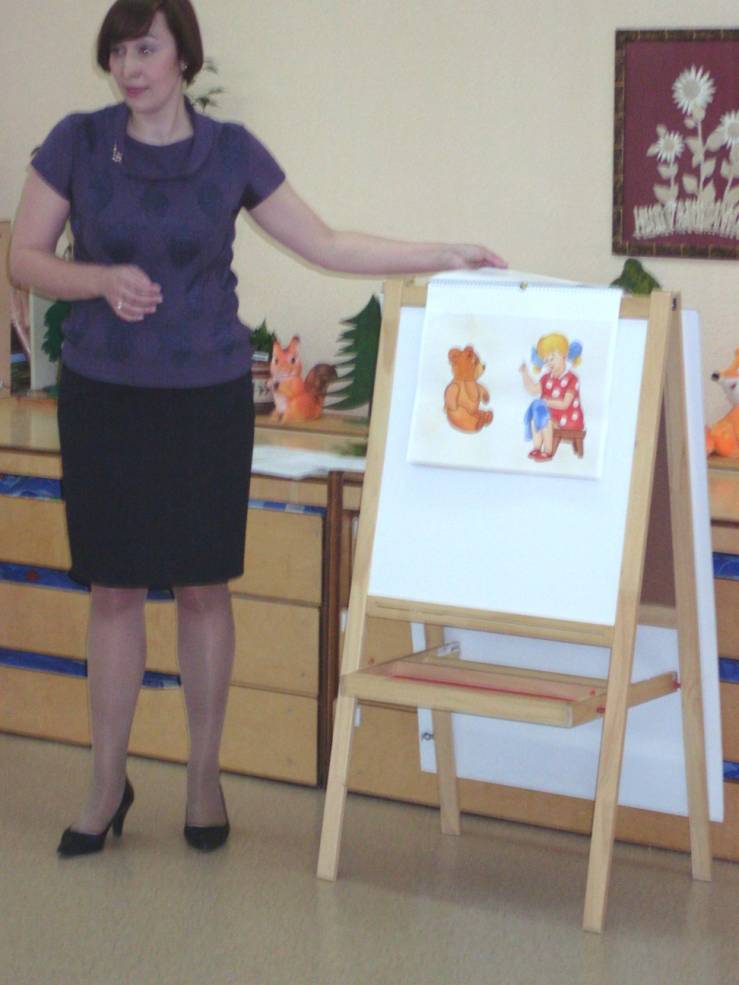 8.Различение звуков в связной речи. 
Составление рассказа по серии сюжетных картинок           «Непослушные мышата»

Ребята, в соседнем зале сегодня идет кинофильм «Непослушные мышата»
 и я предлагаю вам перейти в зрительный зал и посмотреть фильм. Озвучивать его будем вместе. Договаривайте фразу «непослушные мышата», изменяя ее по смыслу.
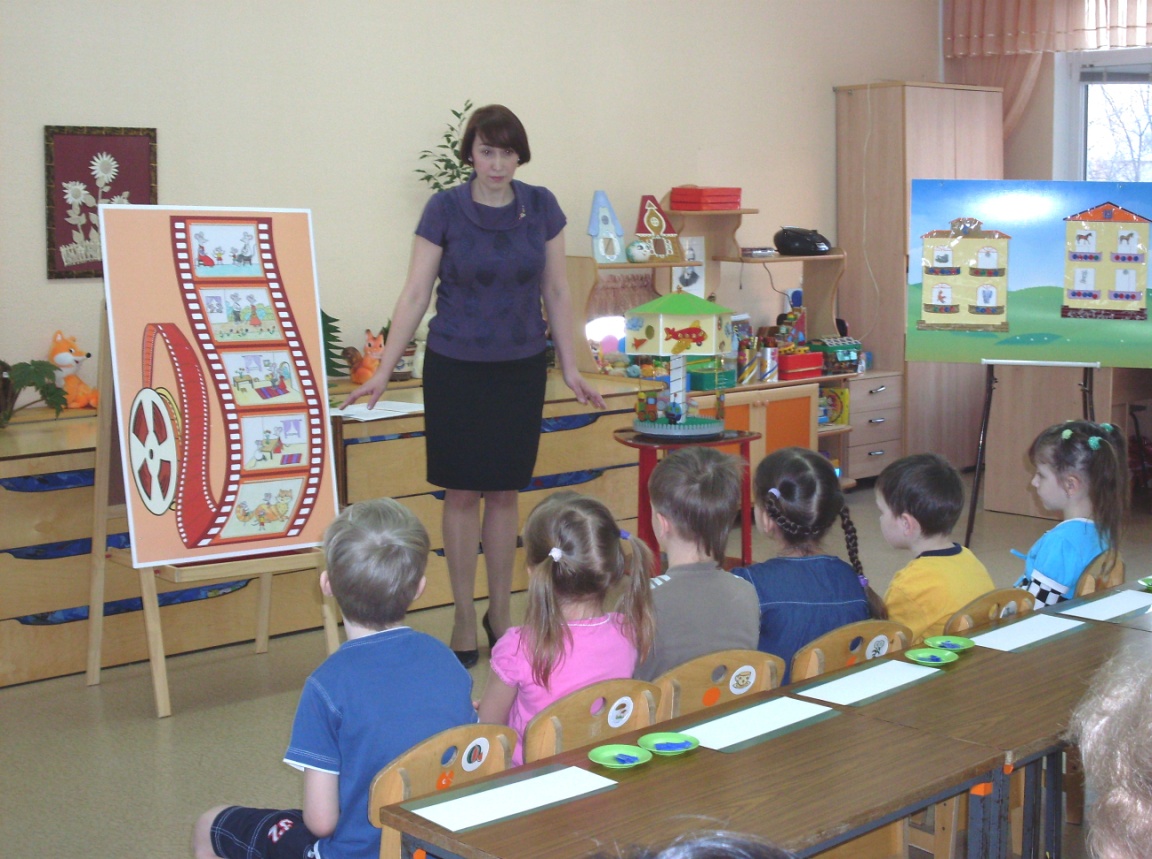 IV. Итог занятия. Оценка деятельности детей.

Вот и закончилось еще одно путешествие по  городу Красивой речи. 
Чем мы занимались, где играли?
 Гостей приготовили  сюрприз, диски с музыкальными  
пальчиковыми играми и   чистоговорками.
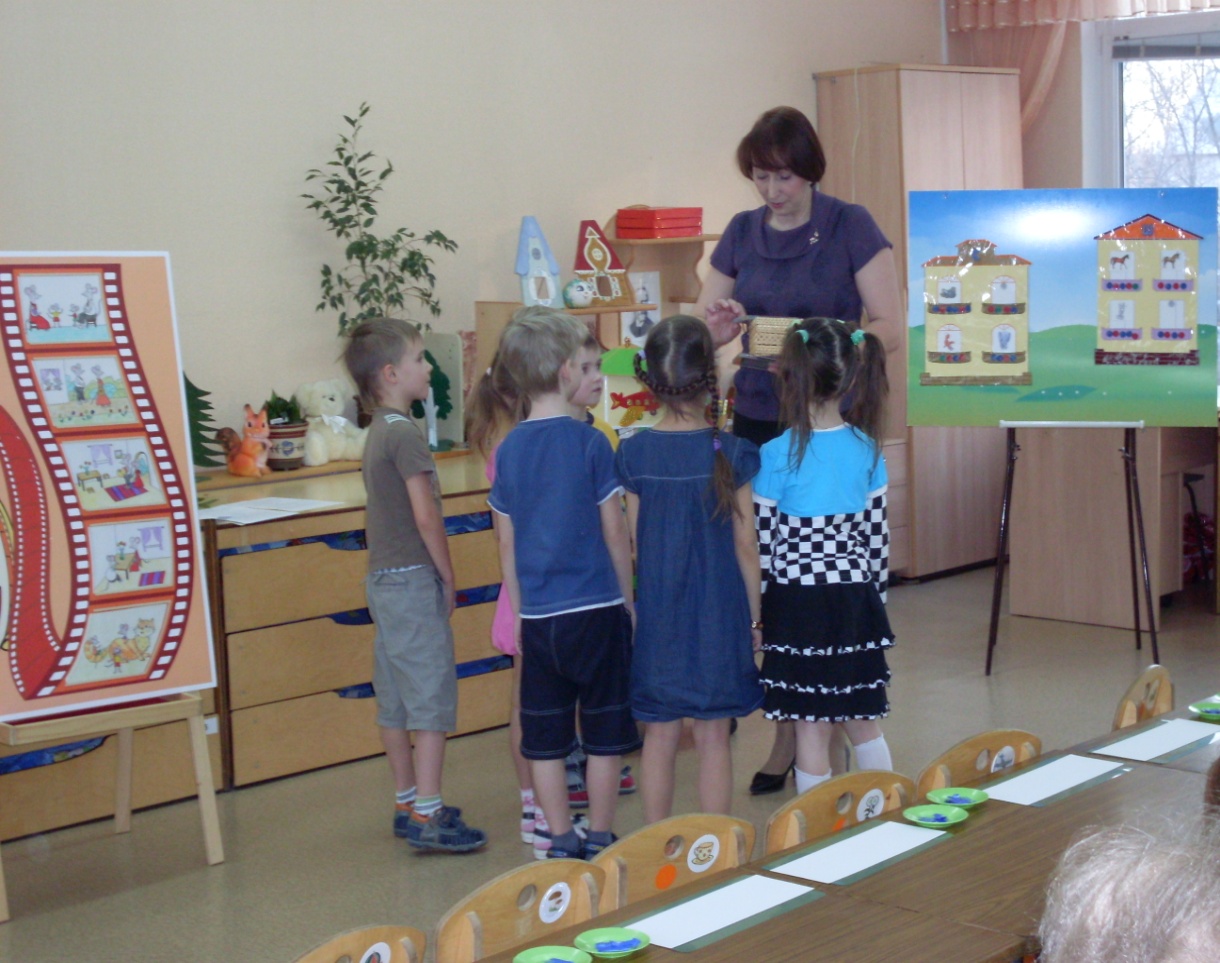 Спасибо  за  внимание !
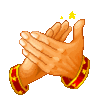